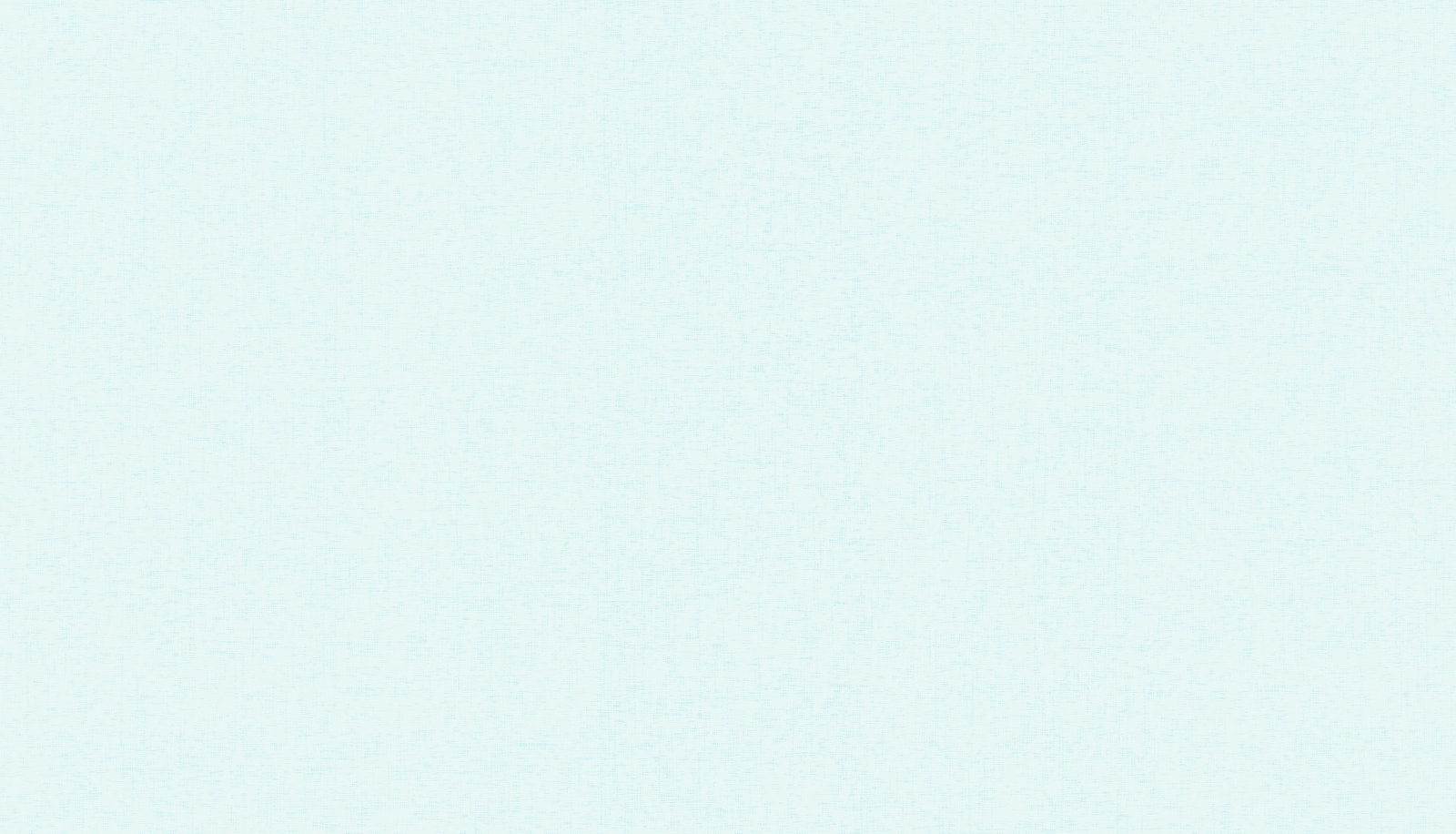 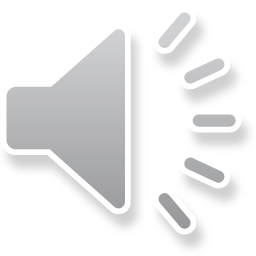 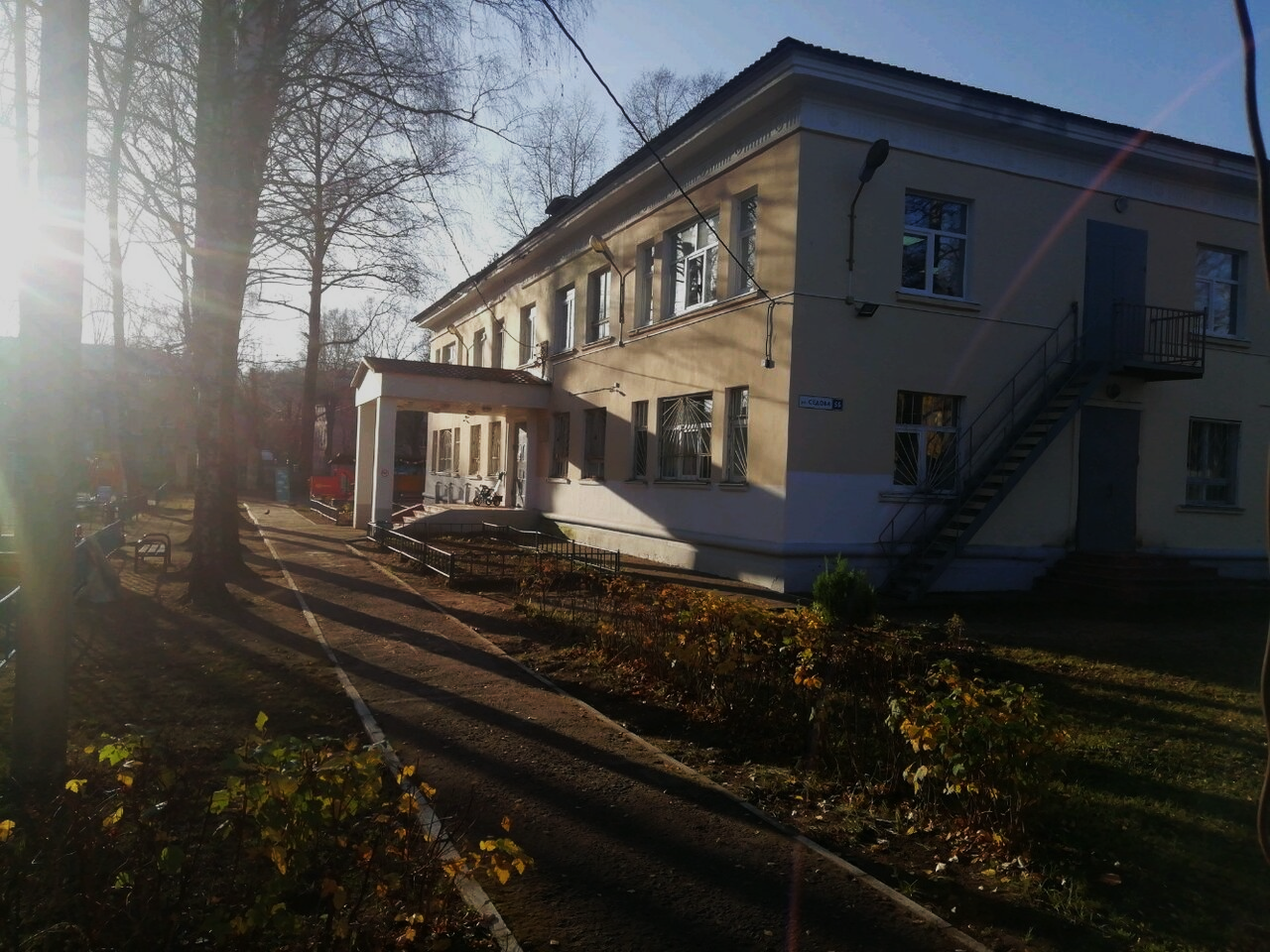 «Мой любимый детский сад»
Группа «Колобок»
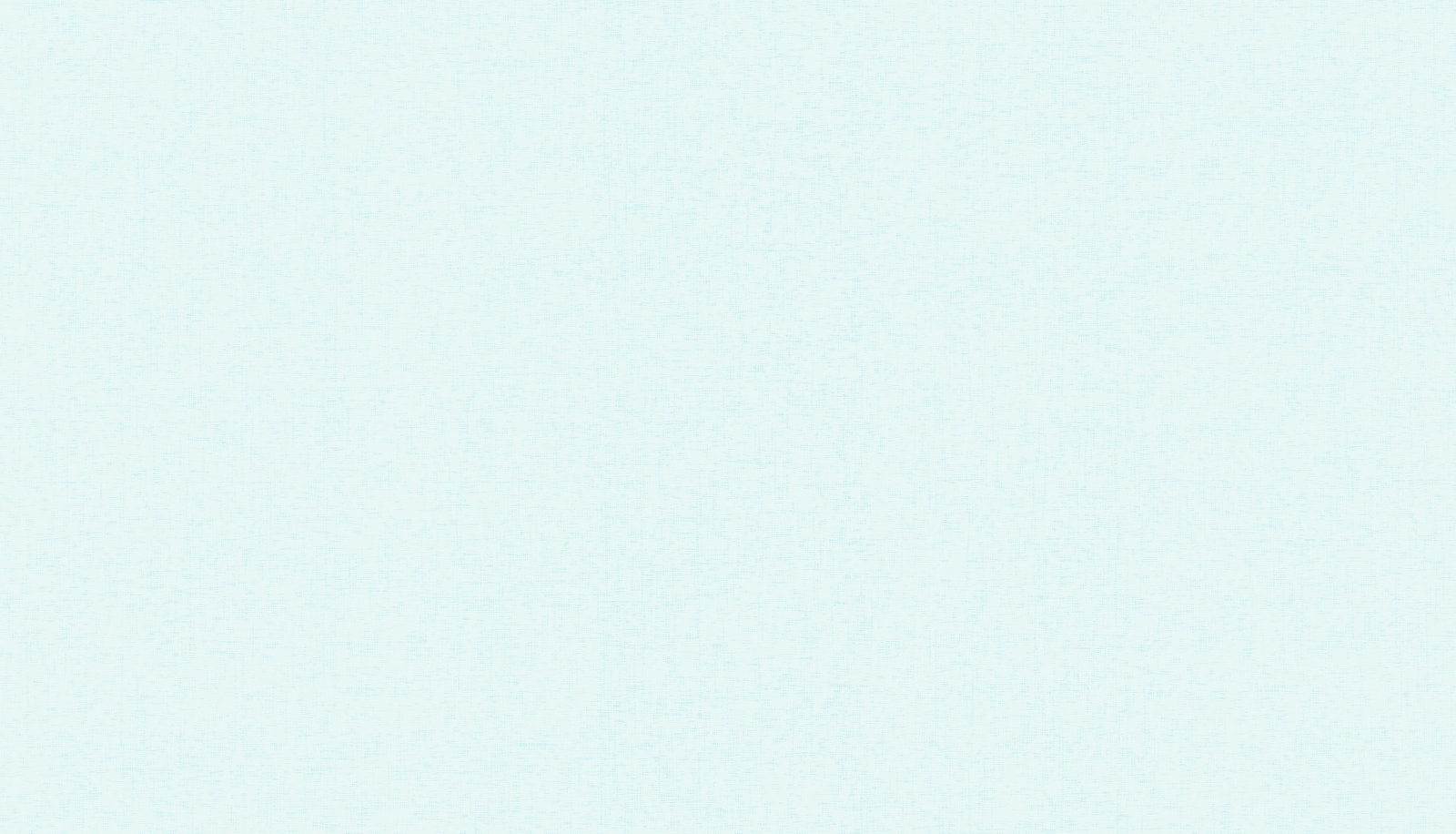 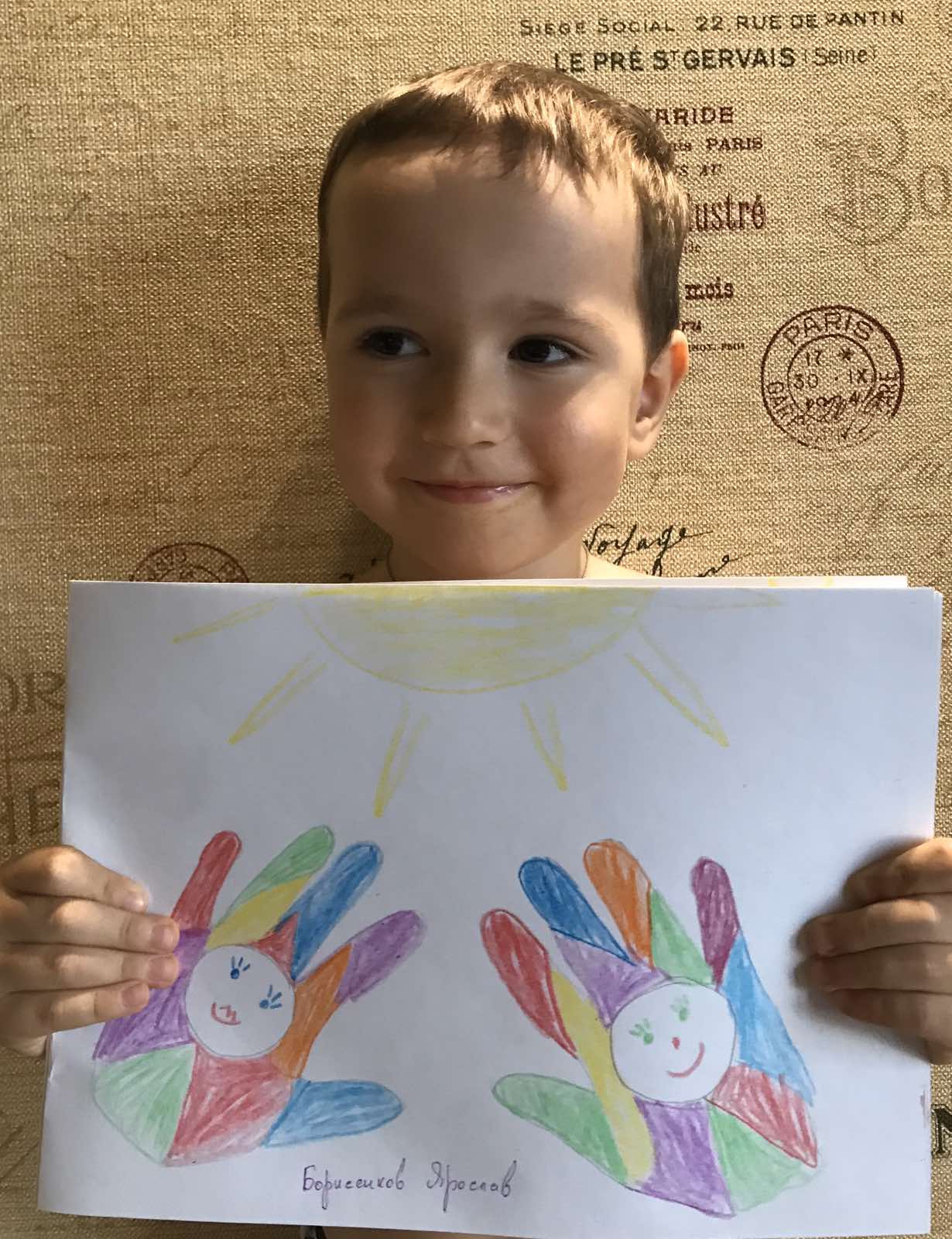 Произведения в виде творческих работ детей группы «Колобок» на тему «Мой любимый детский садик».
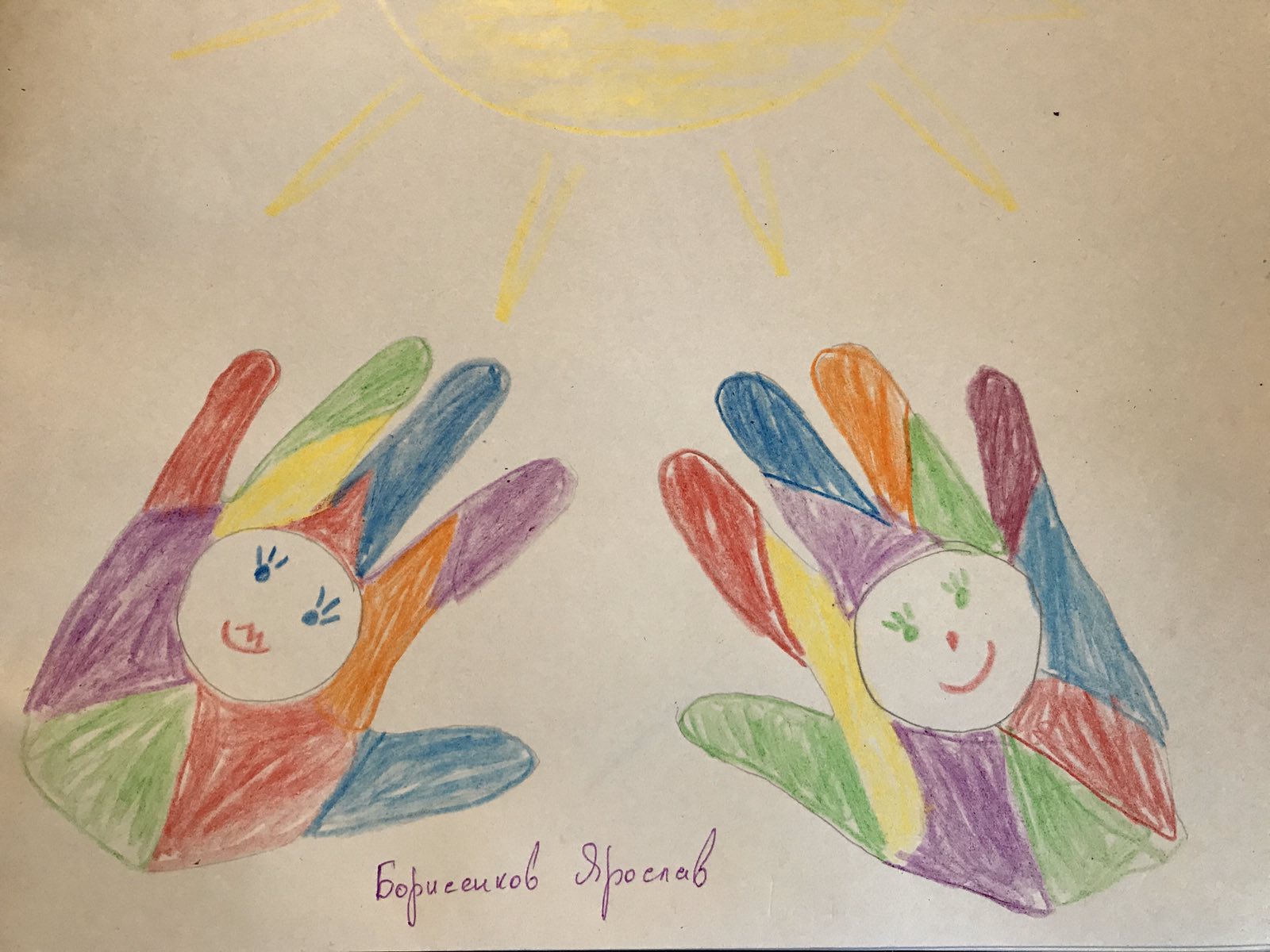 Борисенков Ярослав
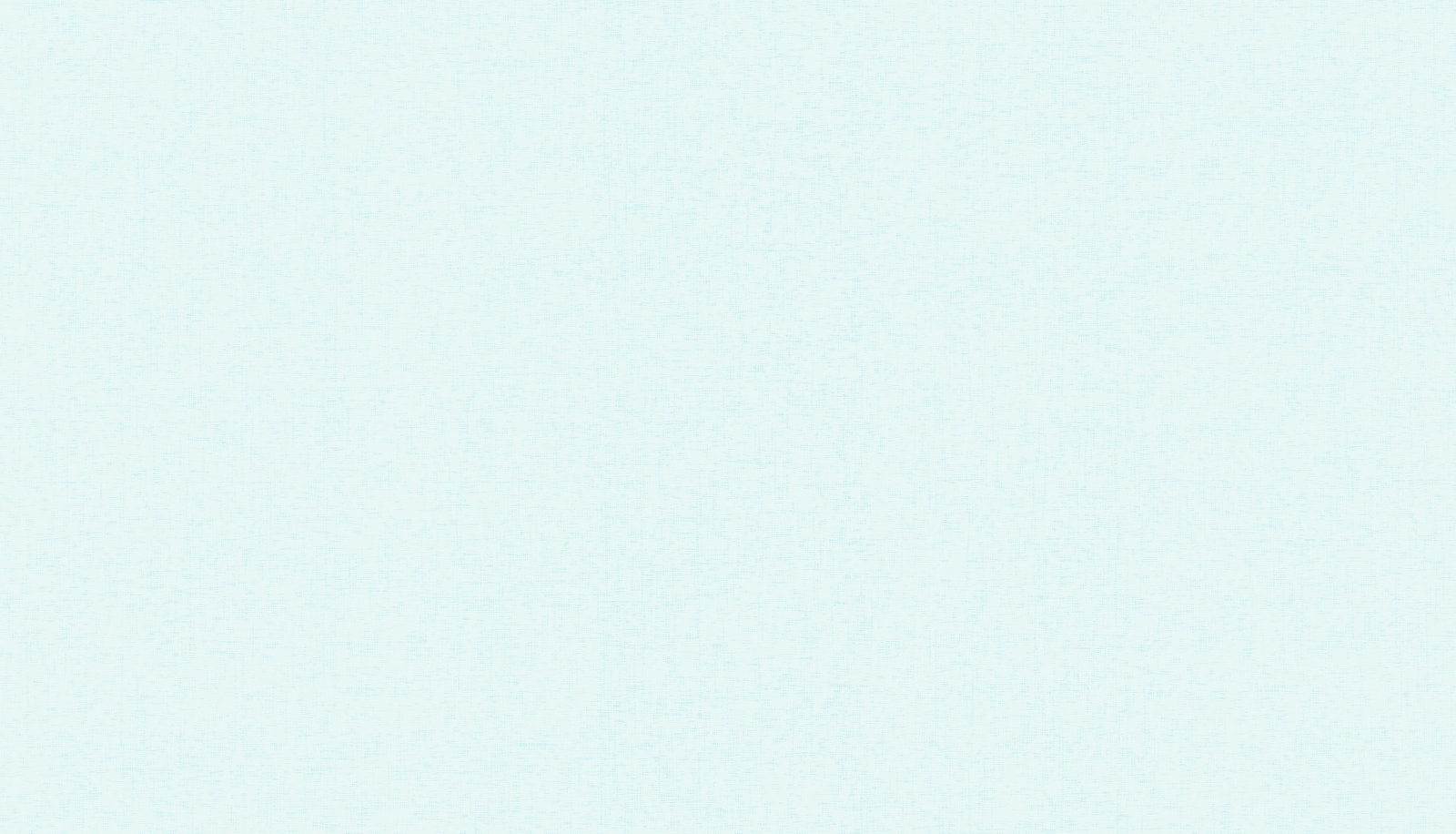 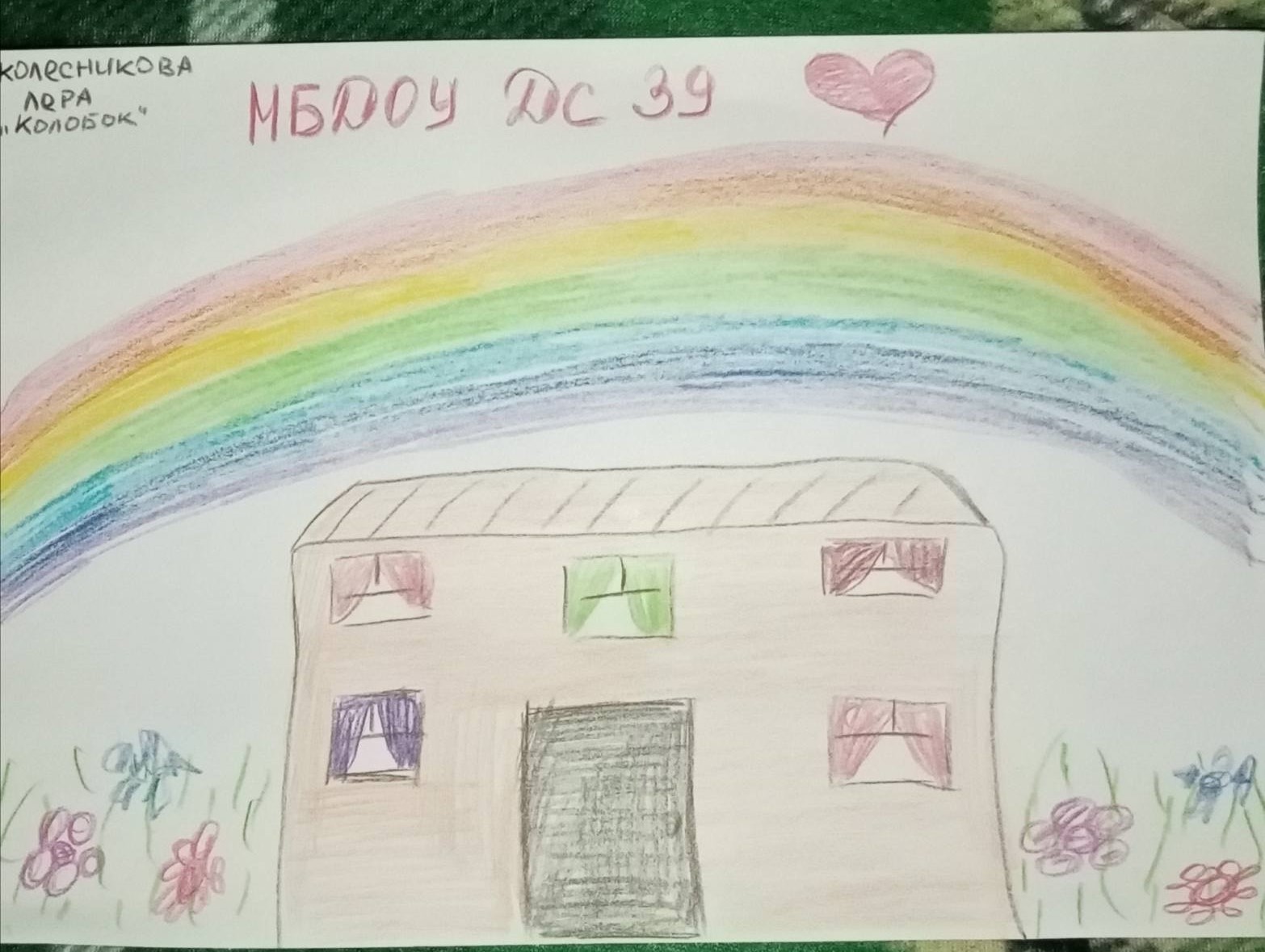 Колесникова Лера
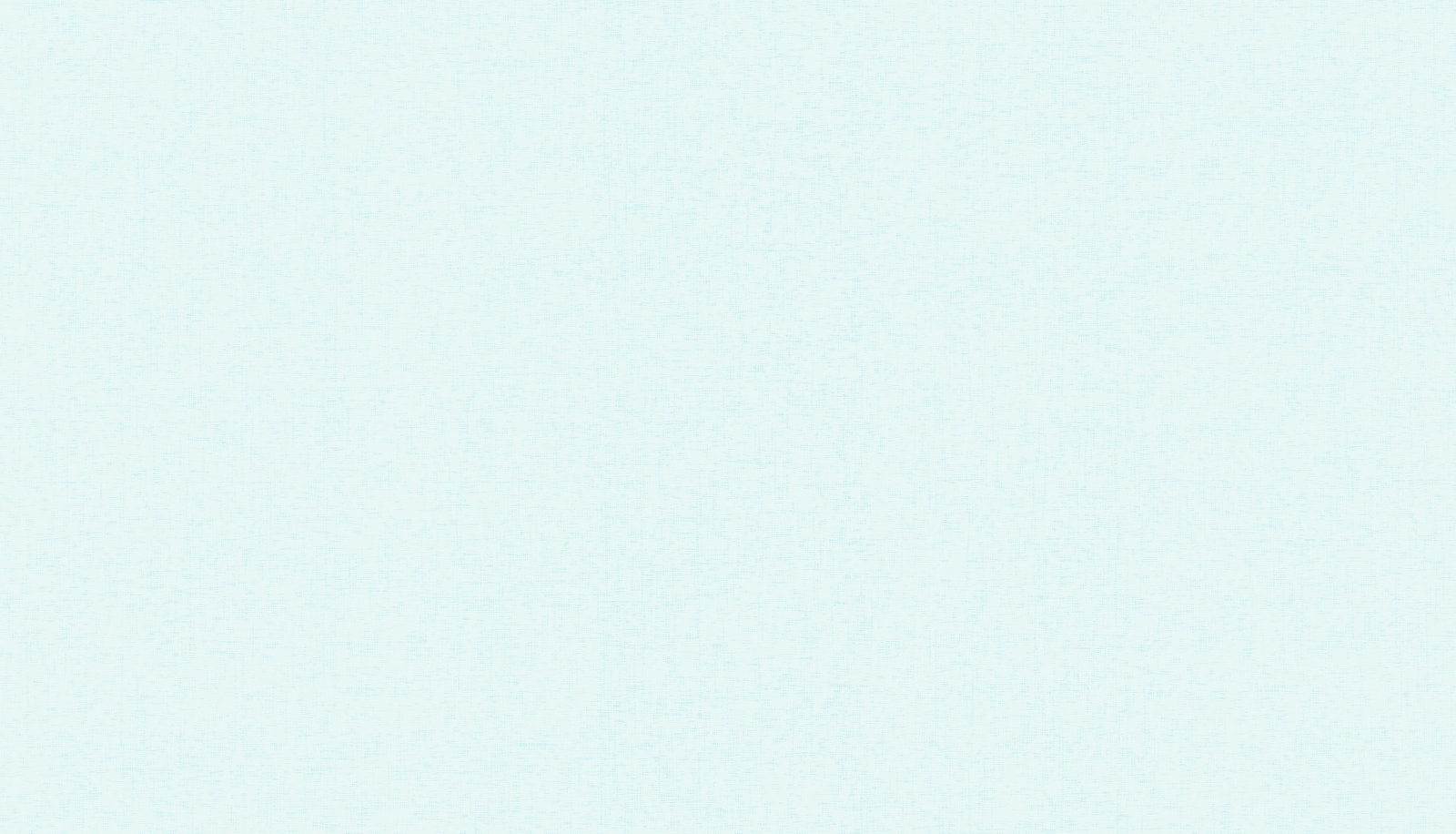 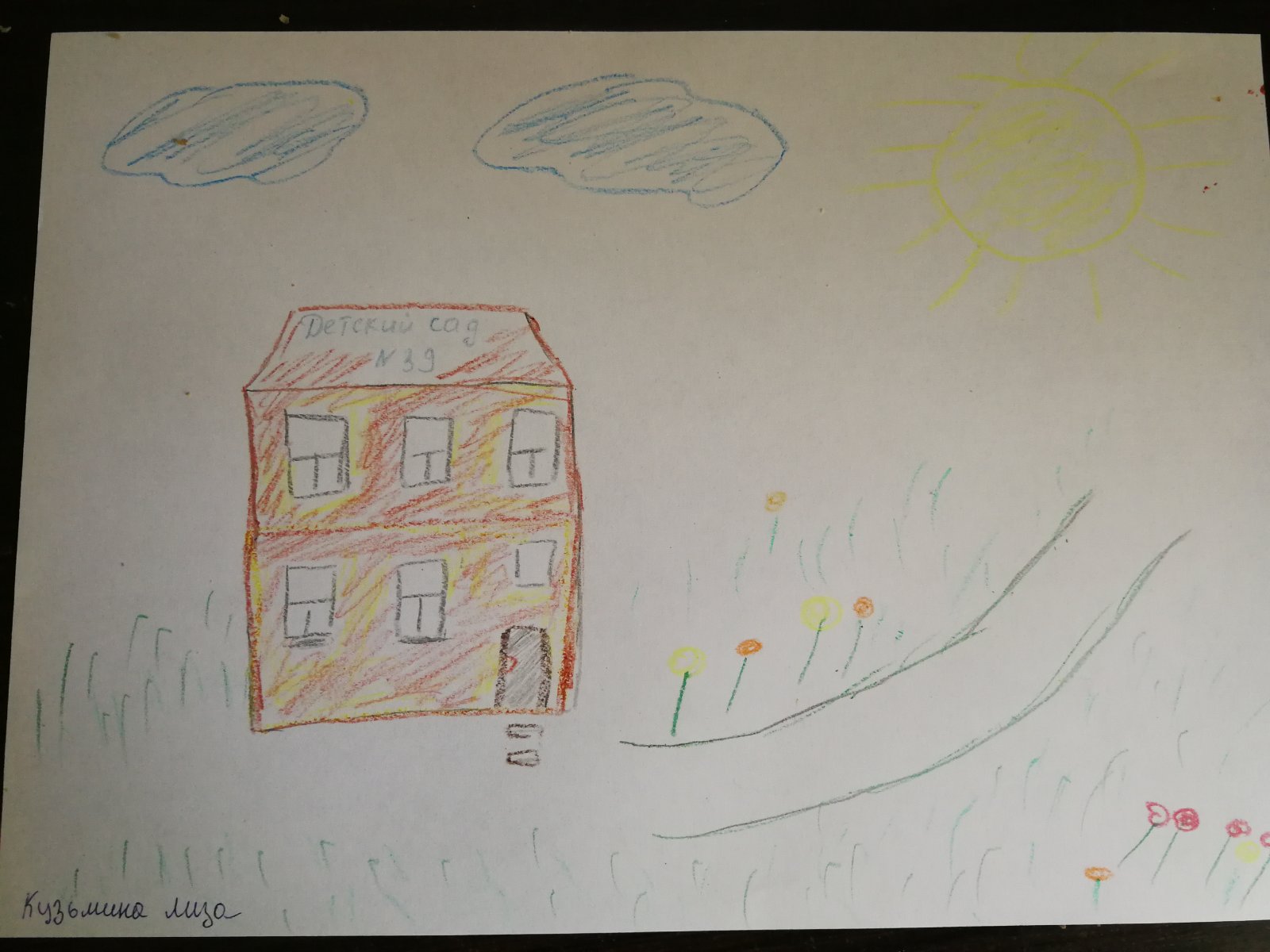 Кузьмина Лиза
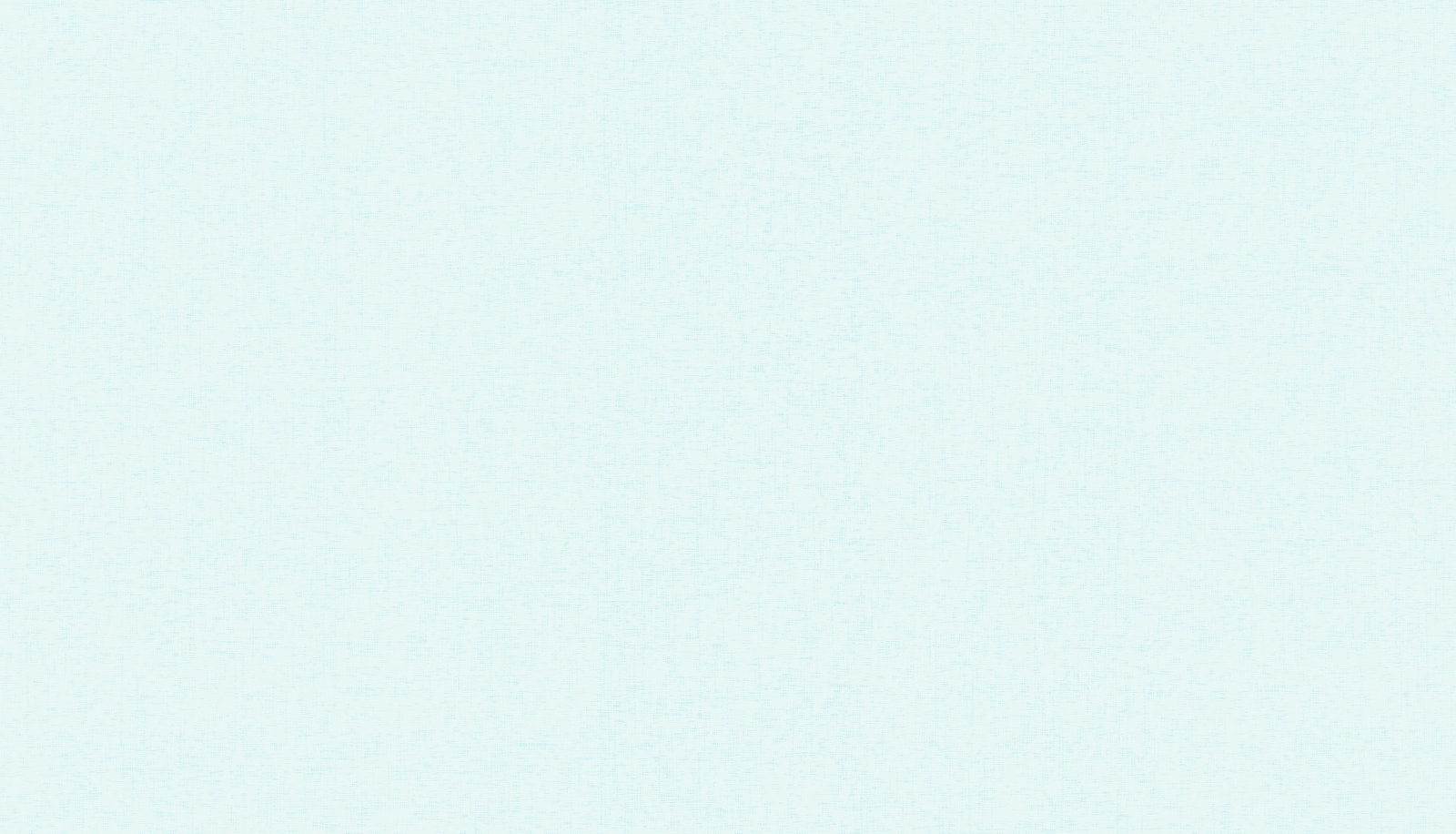 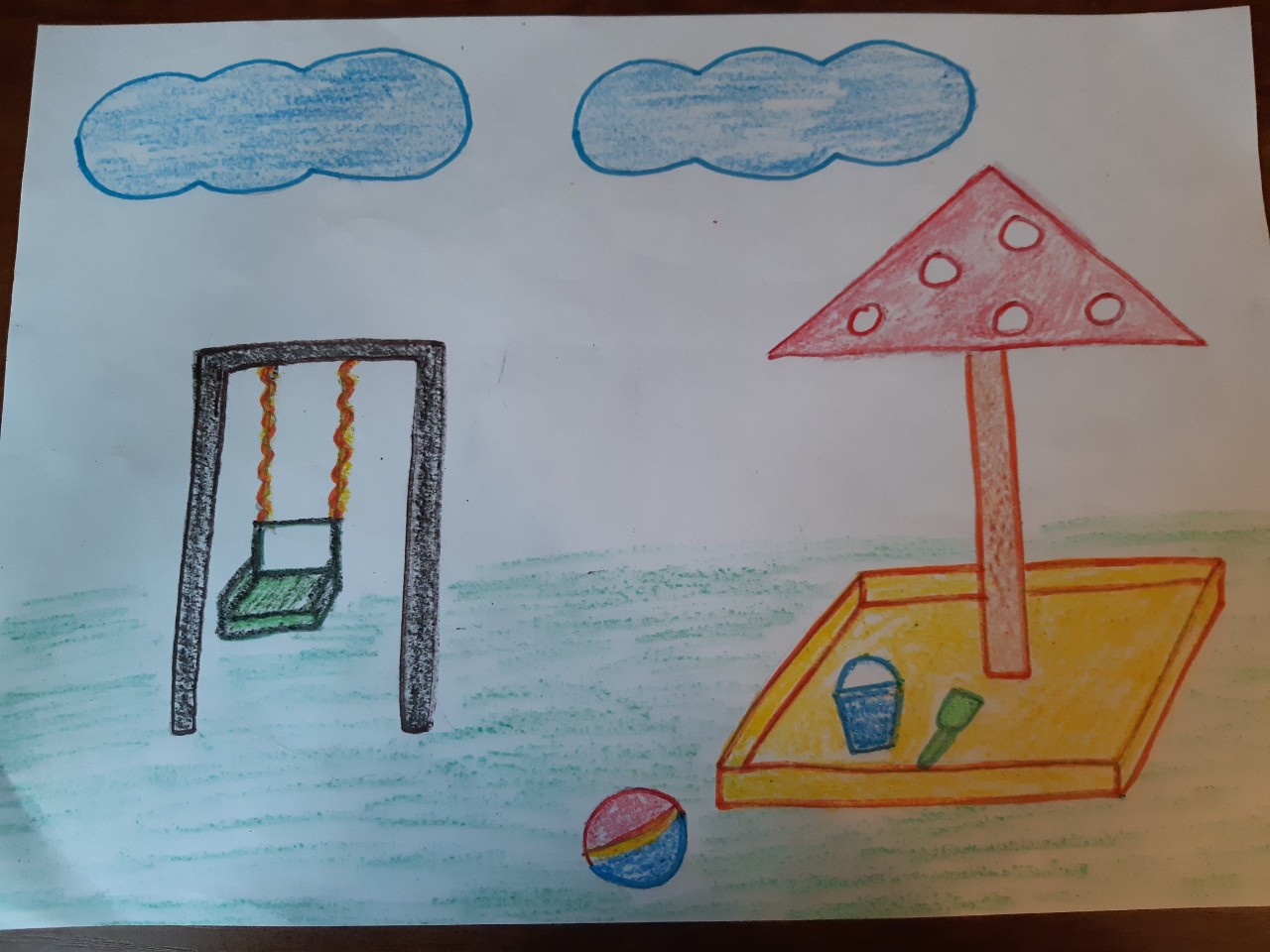 Никитин Матвей
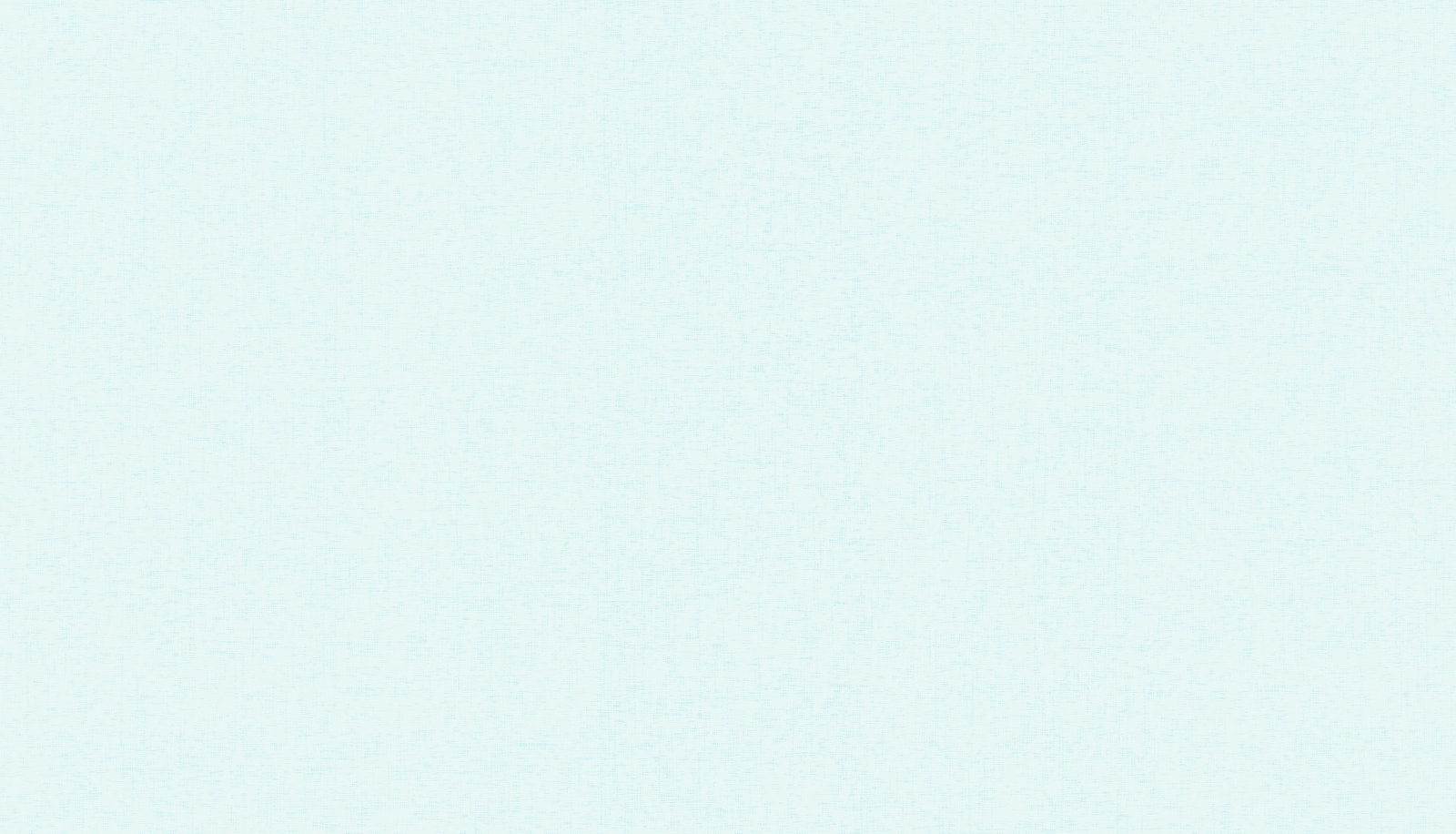 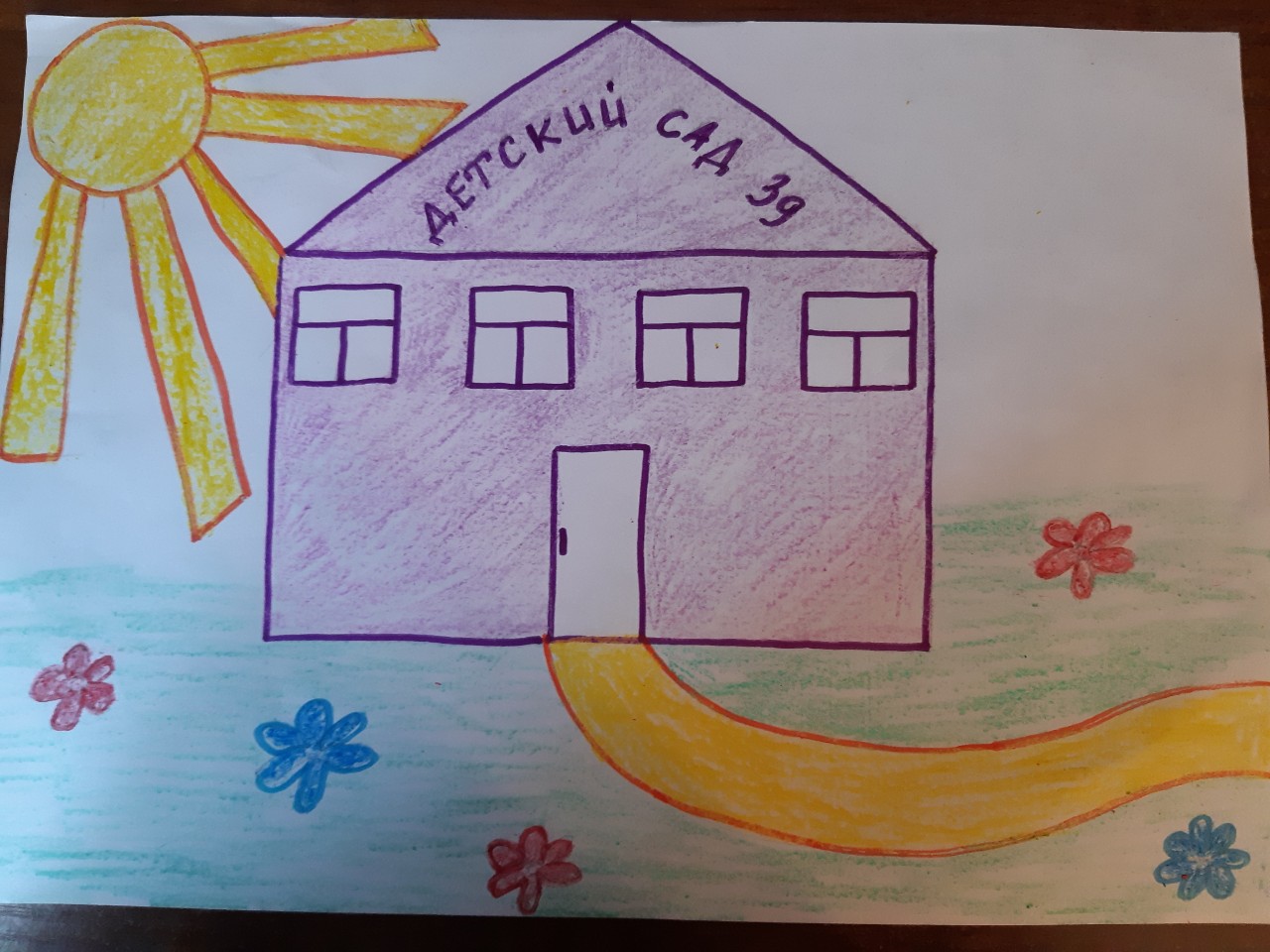 Никитина Лиза
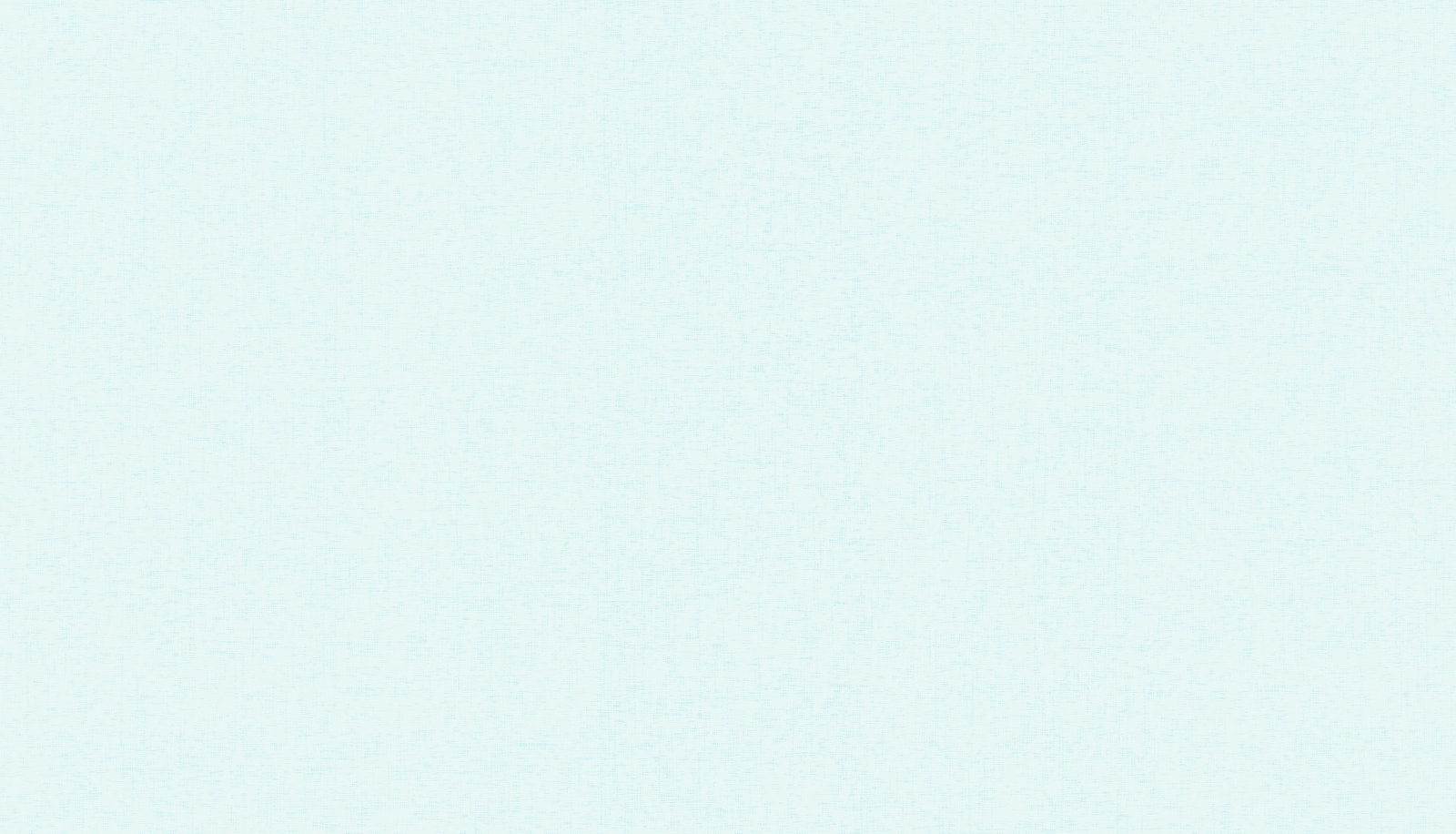 Спасибо за внимание!